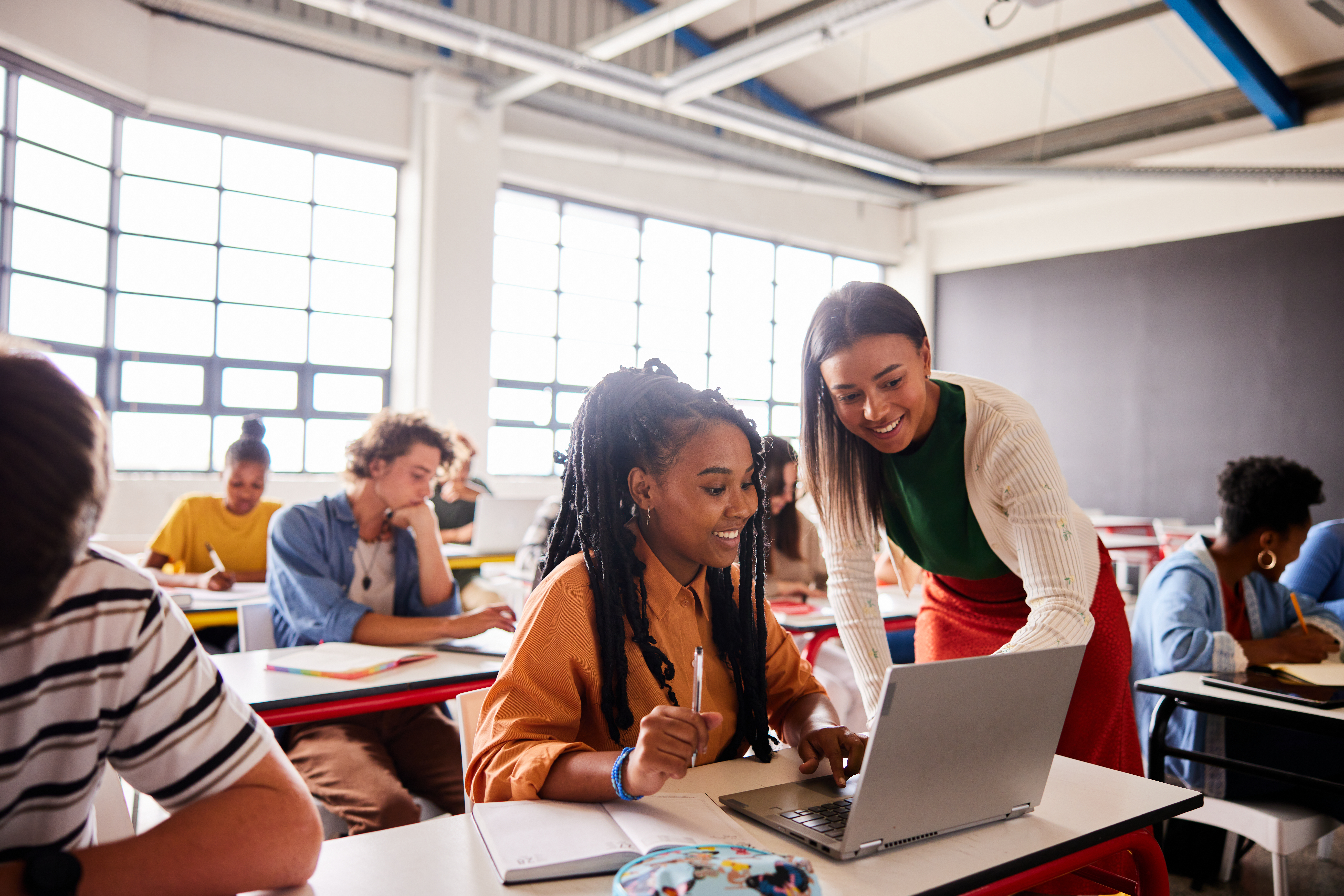 PREPARING STUDENTS FOR SUCCESS
Building the foundation for a healthy financial future.